Поль Верлен(1844-1896)
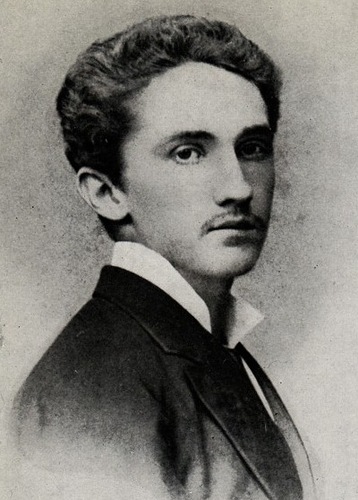 “ Найперше – музика у слові! ”
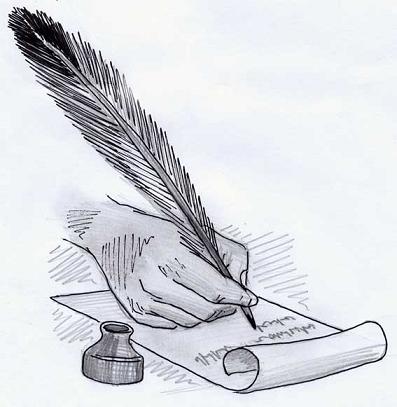 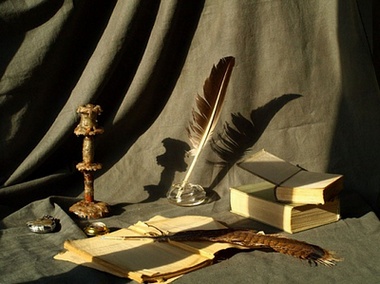 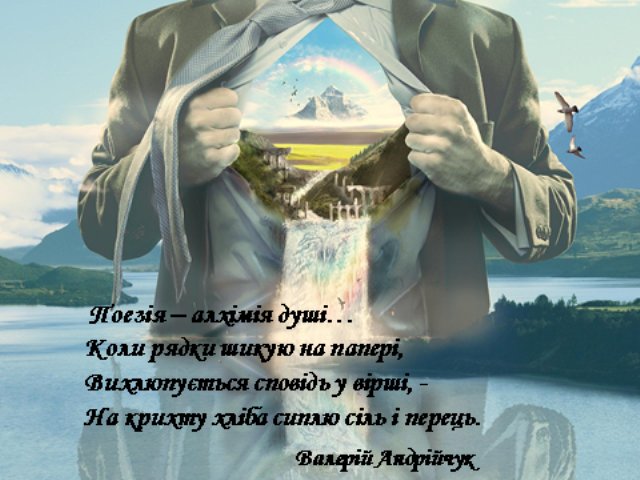 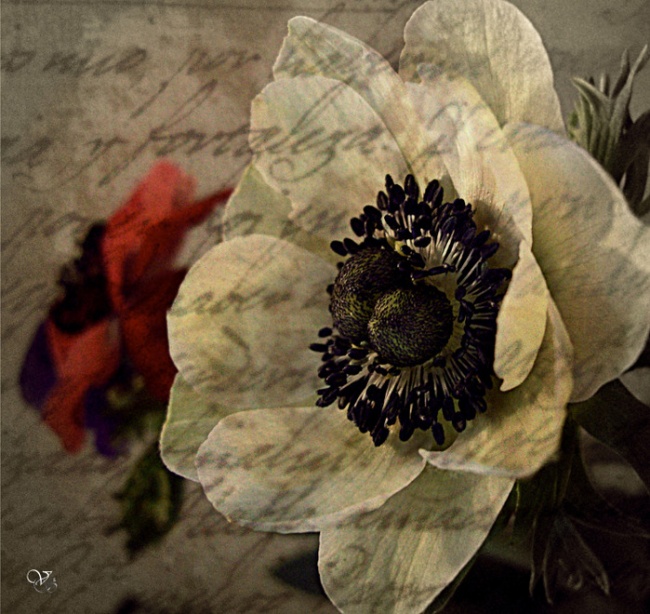 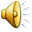